ANALYZING FACEBOOK ADS
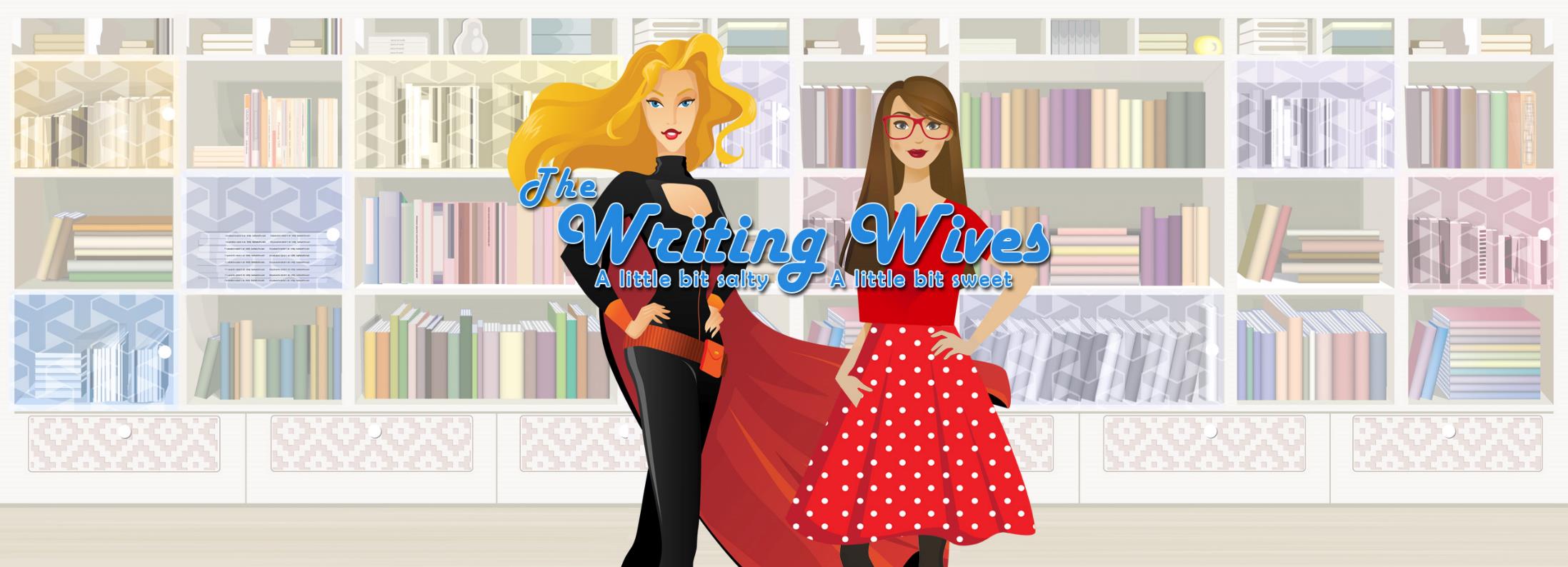 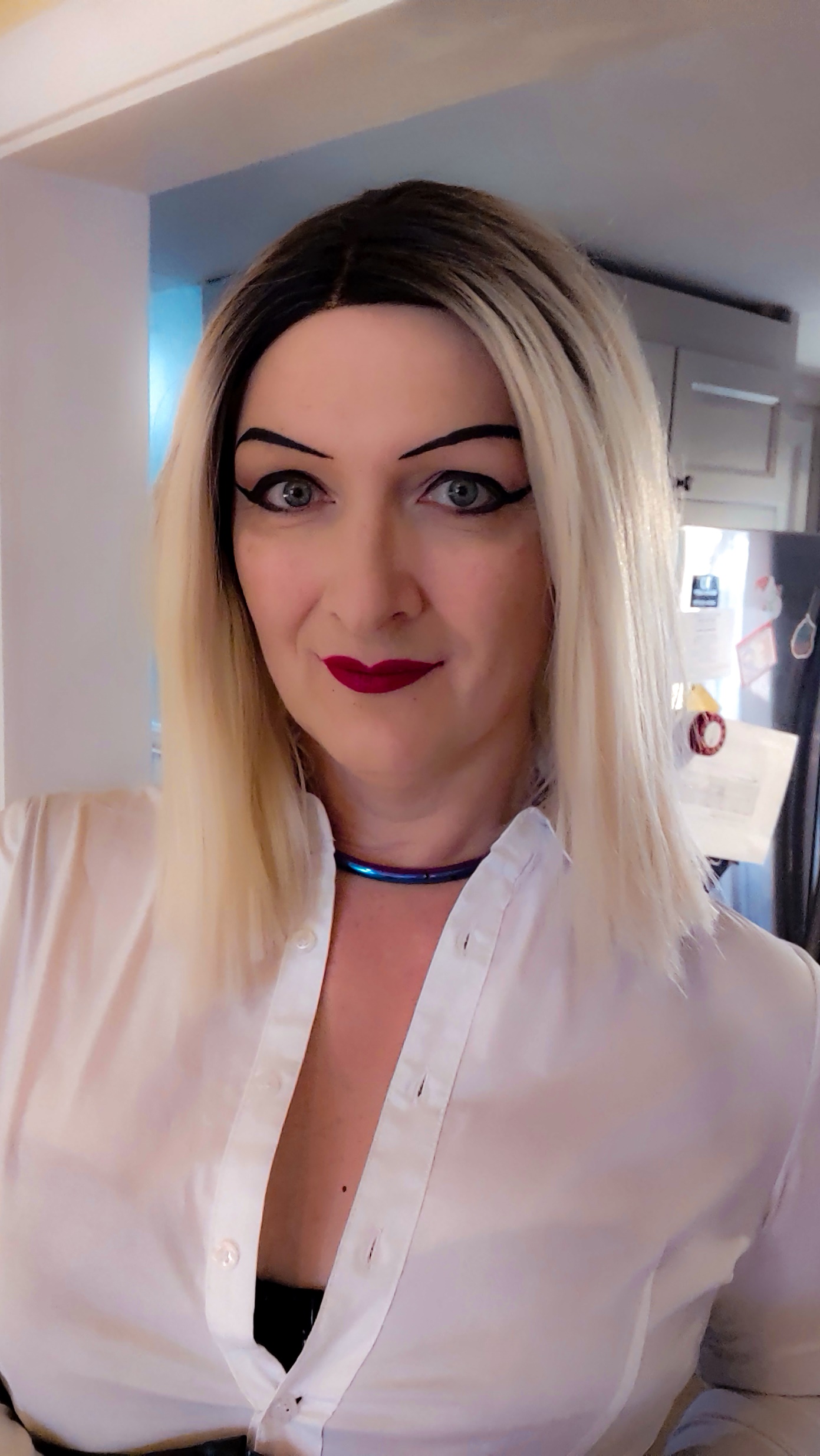 DETERMINE WHETHER ADS ARE MAKING MONEY OR BURNING IT
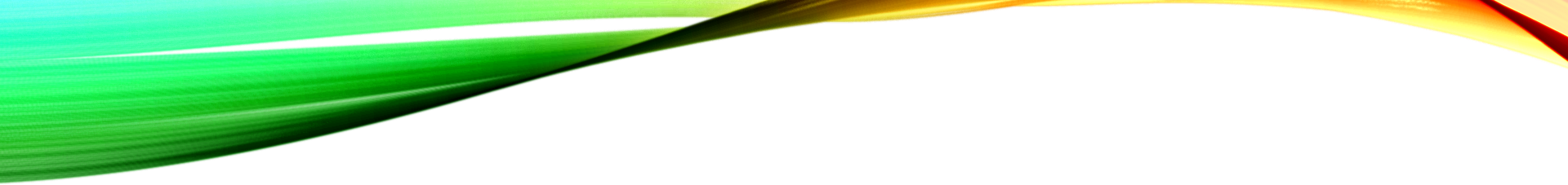 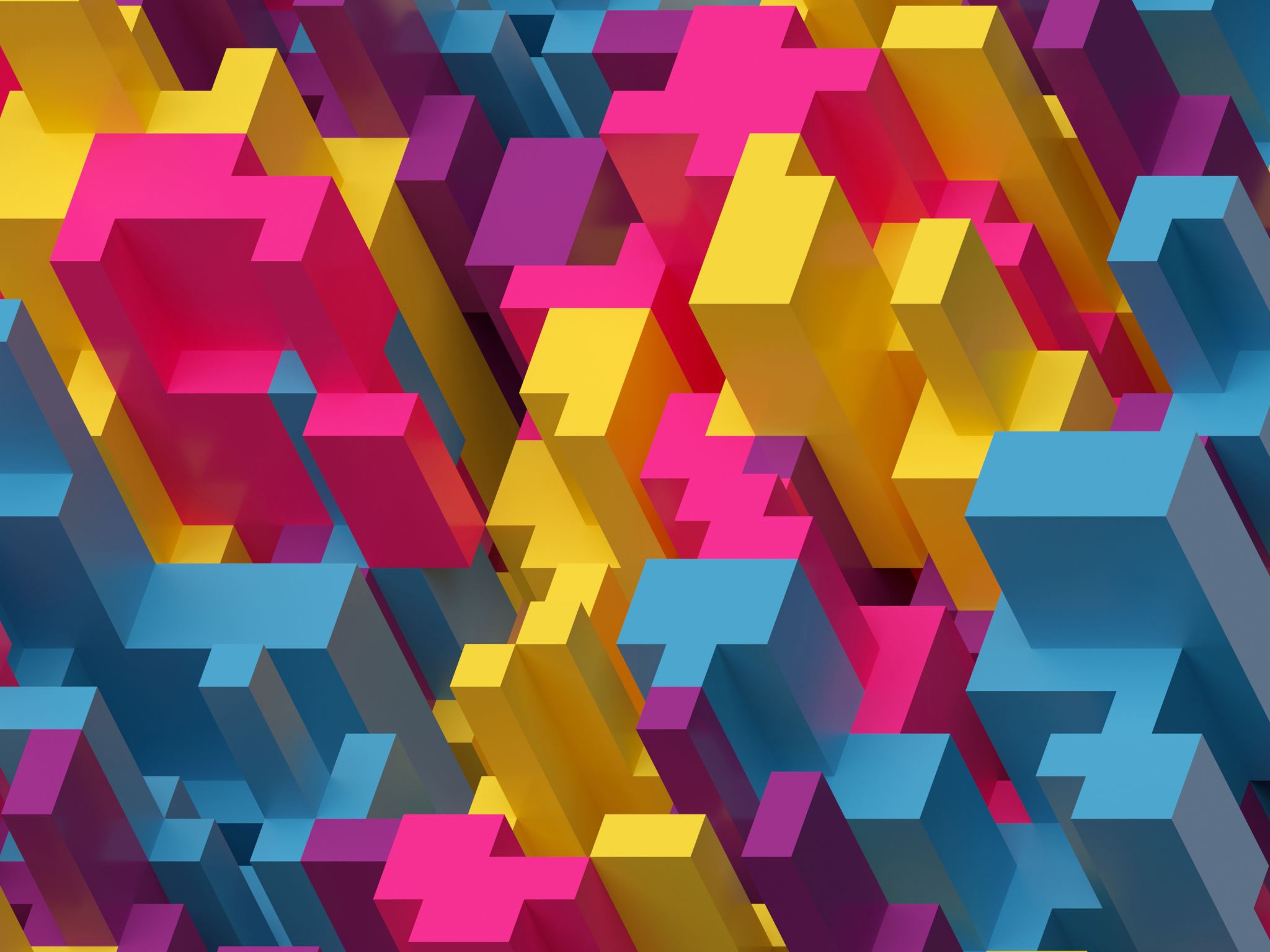 There’s A LOT OF DATA out there…
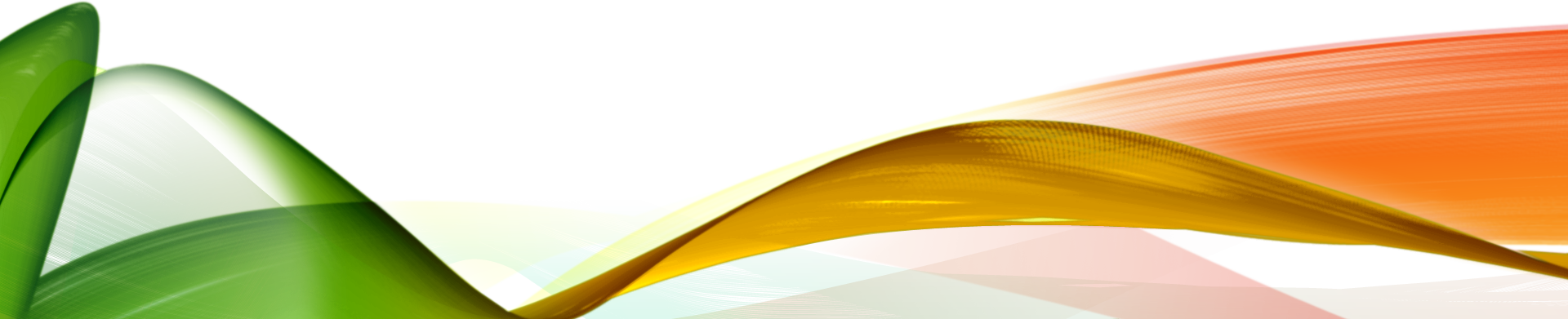 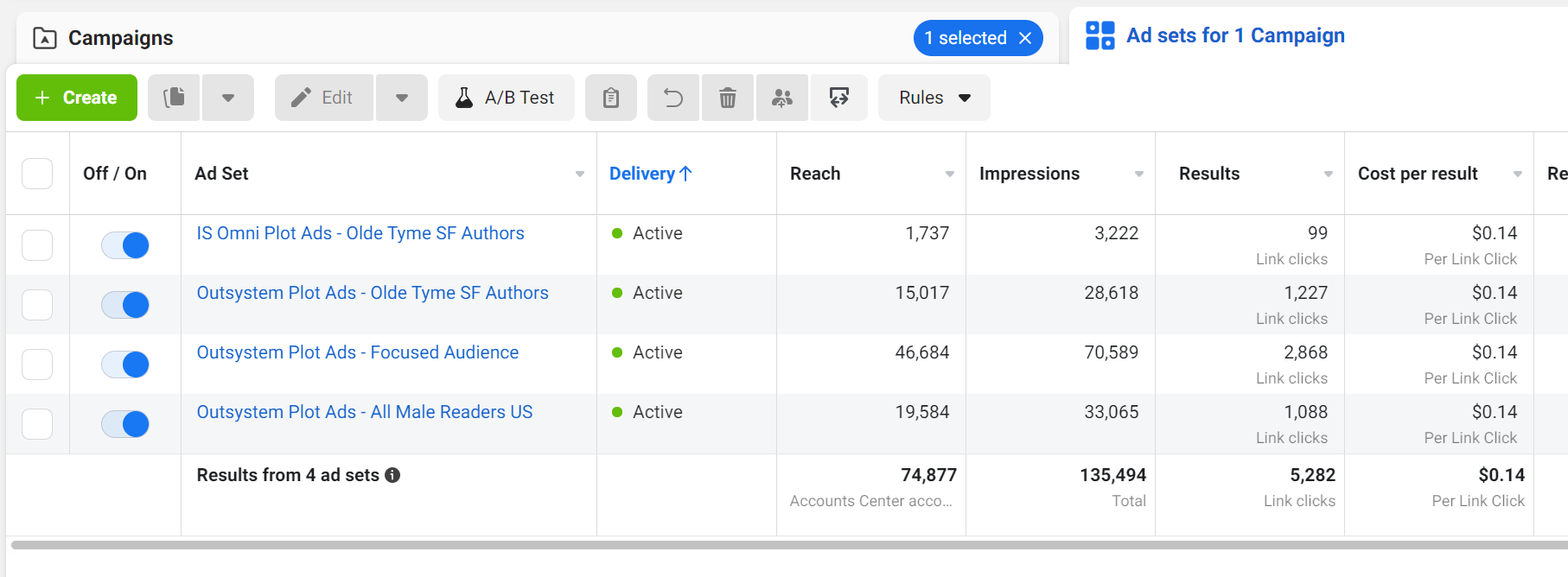 FACEBOOK PROVIDES A LOT OF DATA ABOUT OUR ADS
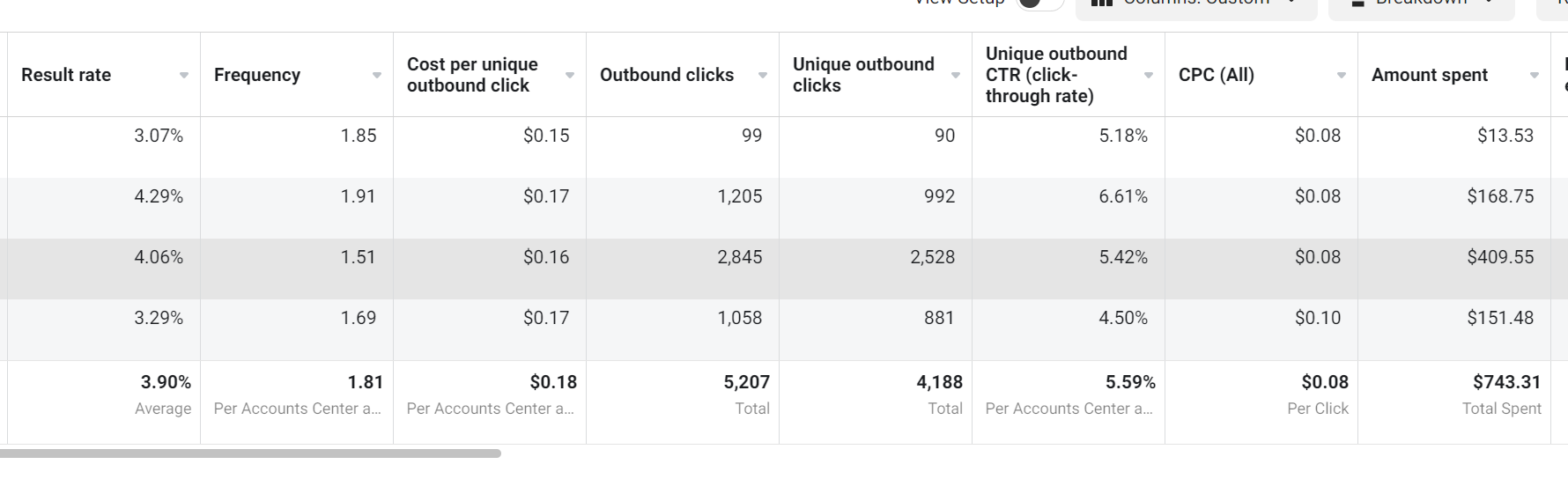 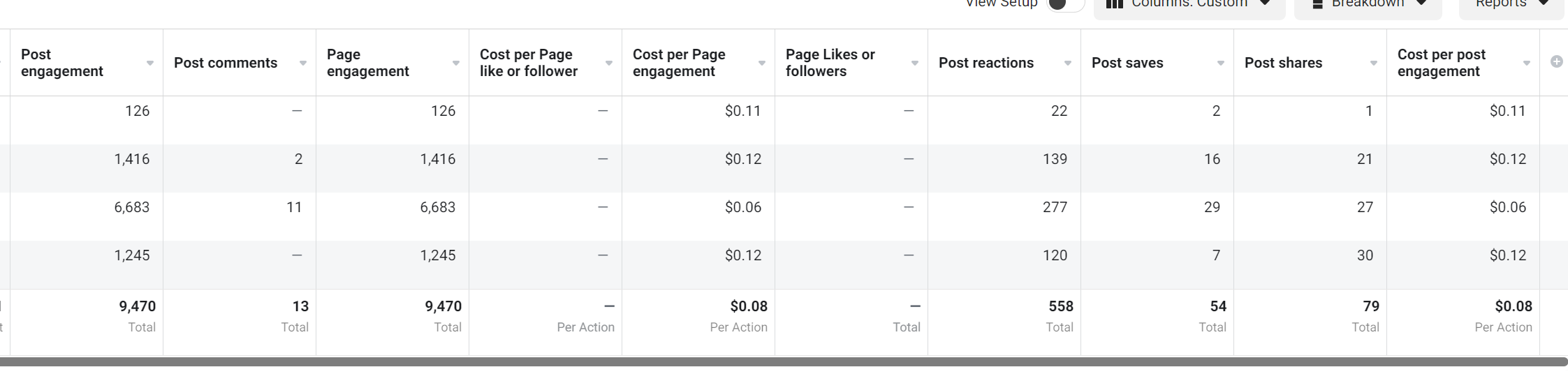 AND THIS IS BUT A FRACTION OF WHAT IS AVAILABLE
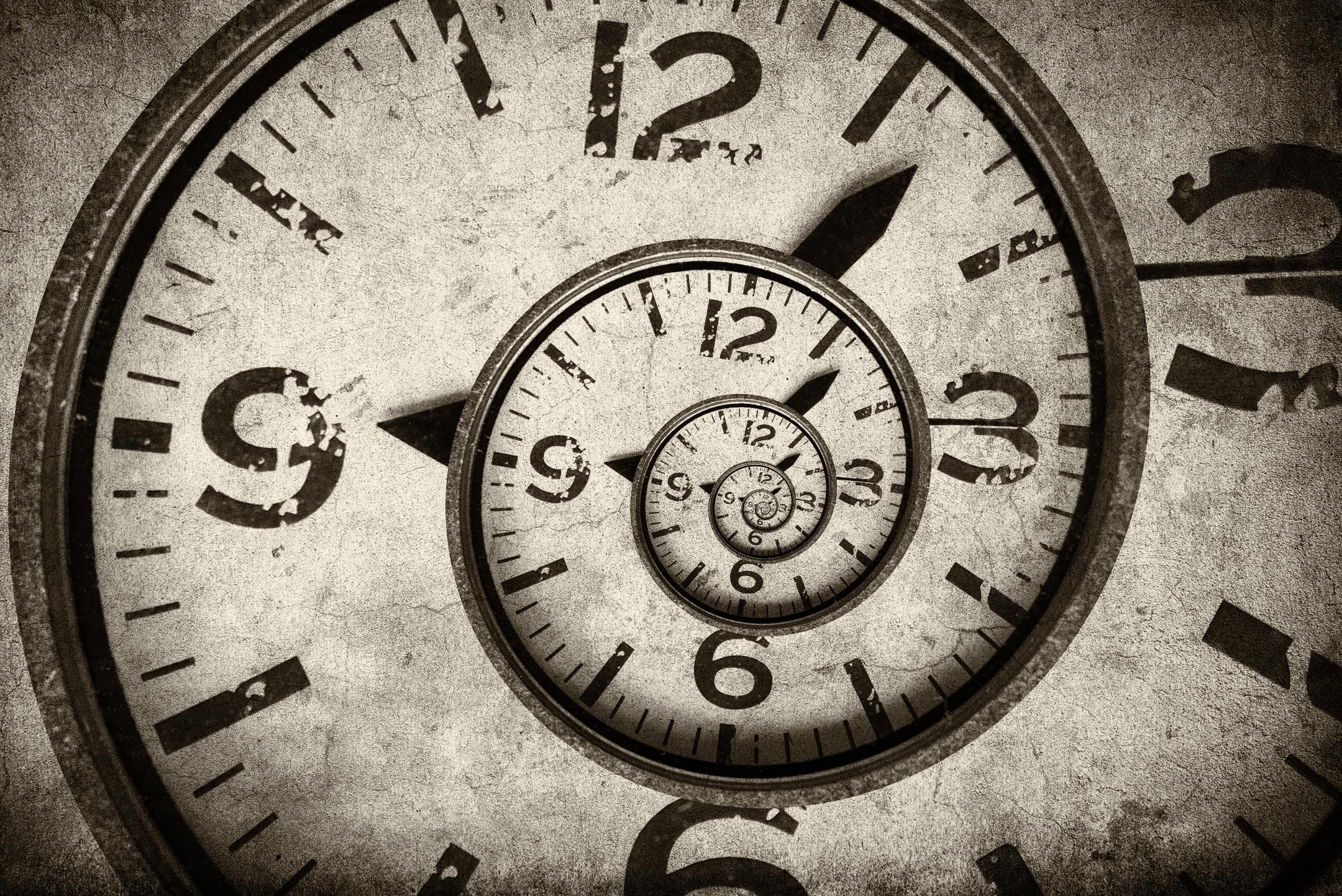 I’VE SPENT YEARS LOOKING AT THIS DATA IN AN EFFORT TO DETERMINE WHAT METRICS BEST INDICATE PERFORMANCE
UNDERSTANDING WHAT THE NUMBERS MEAN…
REACH
IMPRESSIONS
RESULTS
RESULT RATE
FREQUENCY
OUTBOUND CLICKS
COST PER RESULT (CPR)
COST PER CLICK
COST PER UNIQUE OUTBOUND CLICK
UNDERSTANDING WHAT THE NUMBERS MEAN…
REACH
Number of unique humans reached
UNDERSTANDING WHAT THE NUMBERS MEAN…
IMPRESSIONS
Number of times the ad has shown
UNDERSTANDING WHAT THE NUMBERS MEAN…
RESULTS
Number of times people did the result action
UNDERSTANDING WHAT THE NUMBERS MEAN…
RESULT RATE
Percentage of impressions that turned into results
UNDERSTANDING WHAT THE NUMBERS MEAN…
FREQUENCY
Average number of times a given person has seen the ad
UNDERSTANDING WHAT THE NUMBERS MEAN…
OUTBOUND CLICKS
Raw number of outbound clicks
UNDERSTANDING WHAT THE NUMBERS MEAN…
COST PER RESULT (CPR)
Cost per result action taken
UNDERSTANDING WHAT THE NUMBERS MEAN…
CPC (all)
Average cost of any click made anywhere on the ad or in the comments
UNDERSTANDING WHAT THE NUMBERS MEAN…
COST PER UNIQUE OUTBOUND CLICK
Cost per unique human clicking a link or button that leads off Facebook or Instagram
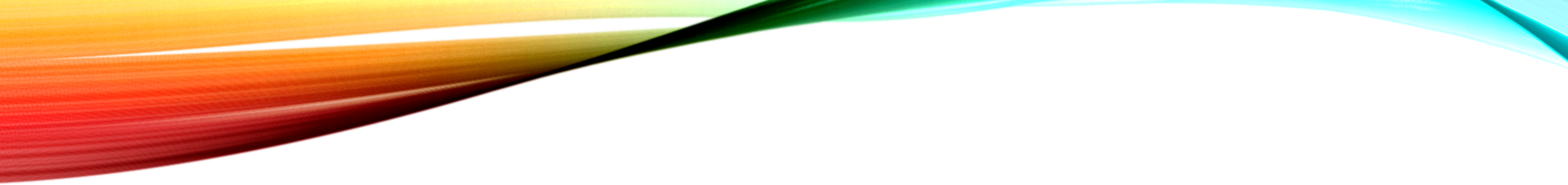 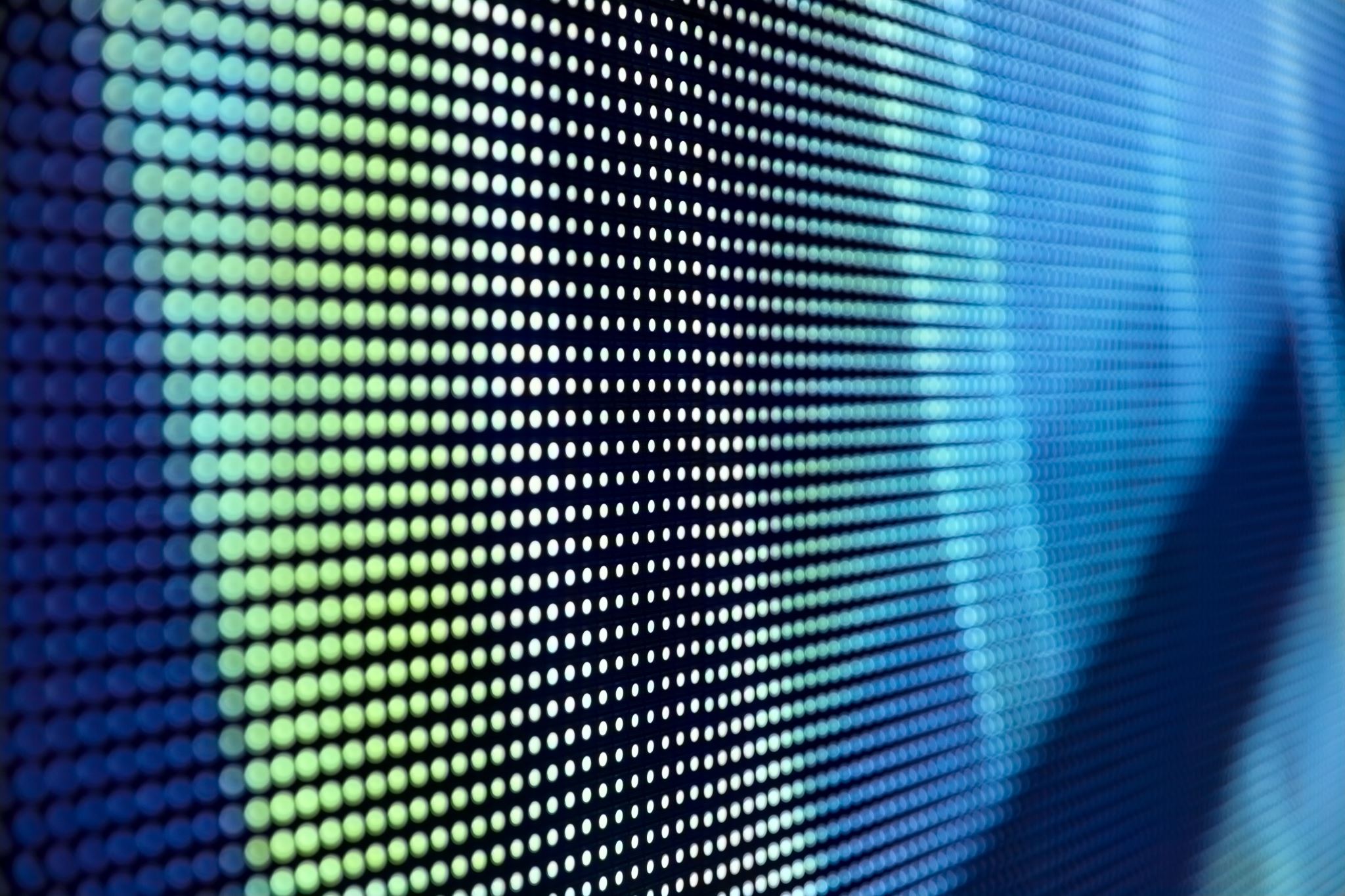 THERE’S A LOT OF NOISE
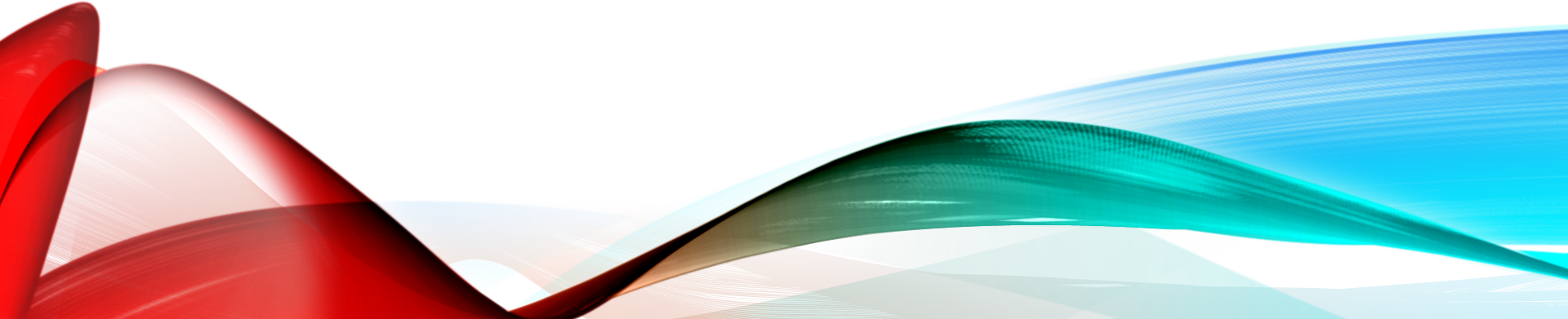 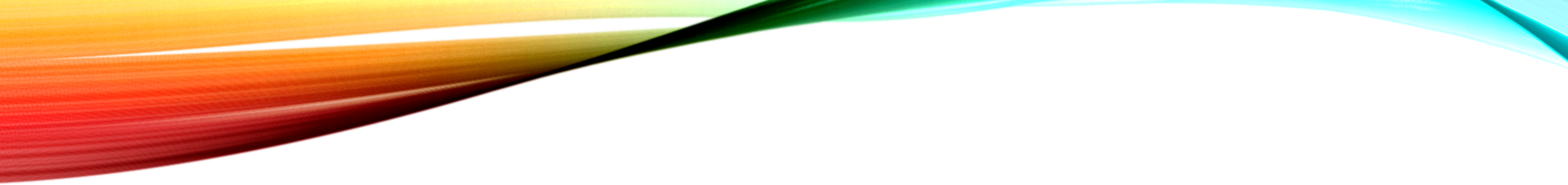 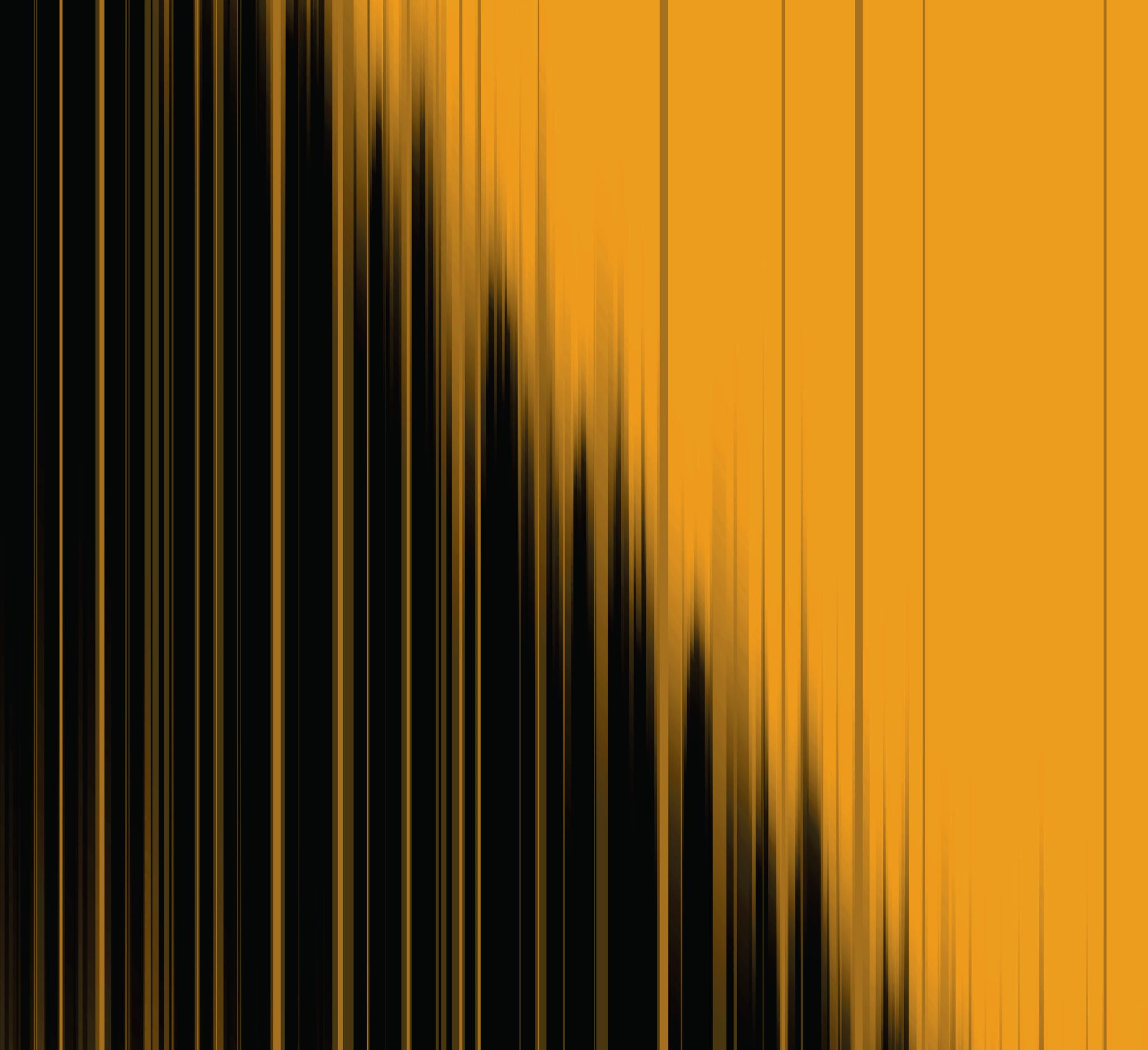 Here’s WHAT MATTERS…
COST PER RESULT (CPR)

RESULT RATE

FREQUENCY
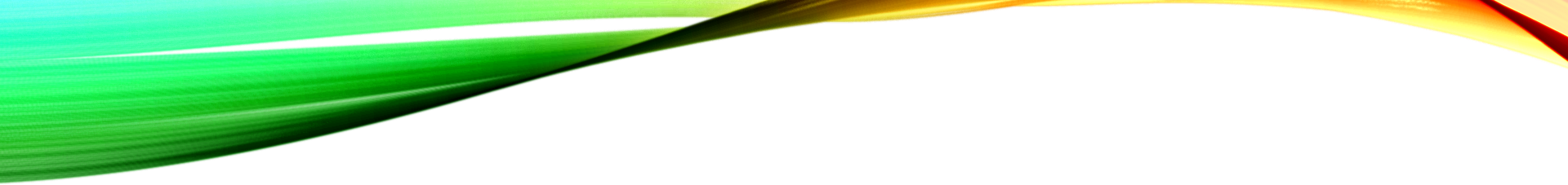 ANALYZING COST PER RESULT
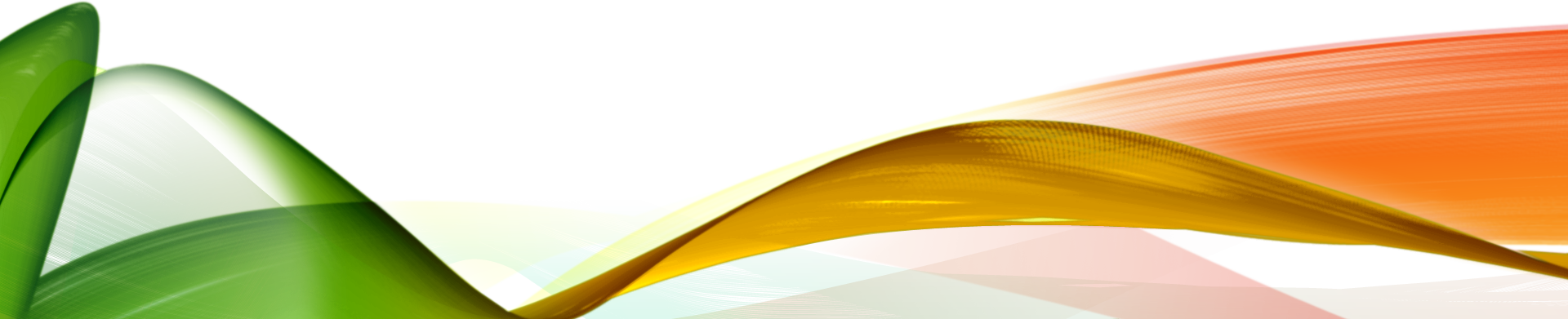 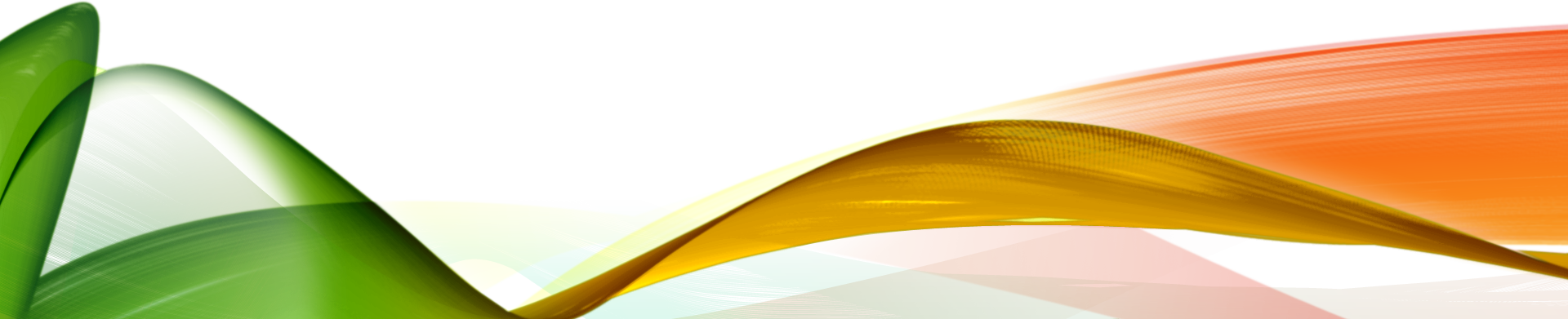 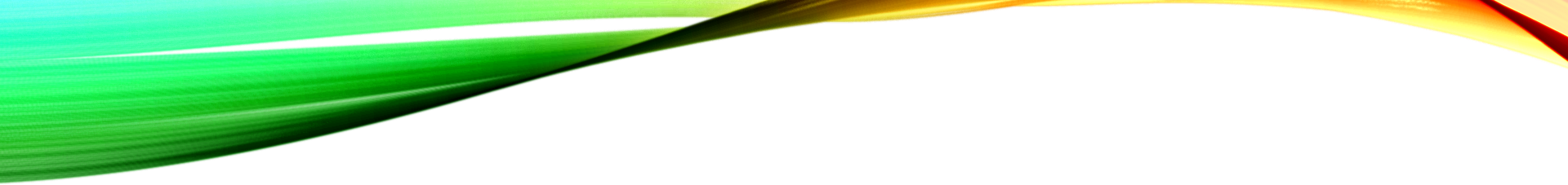 YOU’RE ACCEPTABLE CPR IS UNIQUE TO YOU
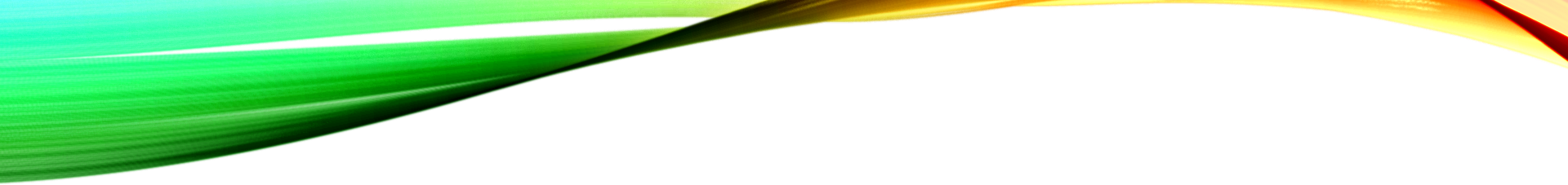 THE FORMULA
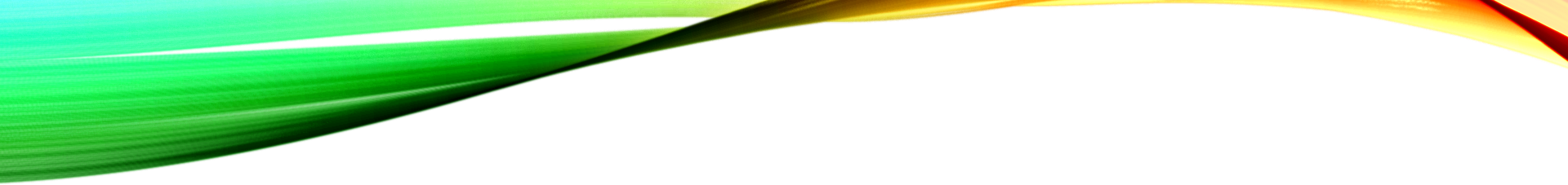 THE FORMULA
Series Read-throughValue: $6.50
Profit
Cost
CPC
Clicks
$0.25 x 30 = $7.50
-$1.00
$0.25 x 20 = $5.00
$1.50
$0.20 x 20 = $4.00
$2.50
$0.15 x 20 = $3.00
$3.50
$0.15 x 15 = $2.25
$4.25
$5.50
$0.10 x 10 = $1.00
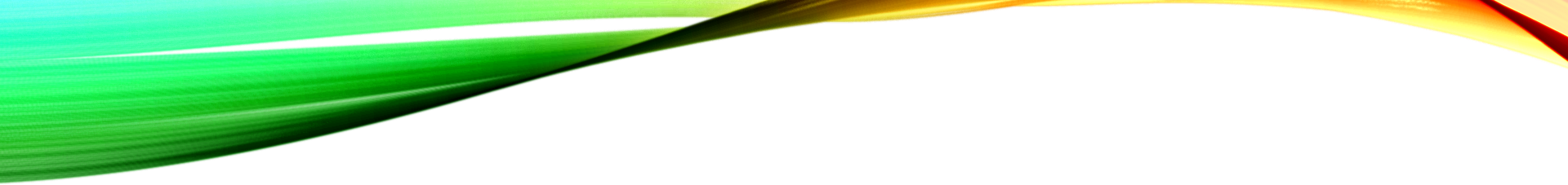 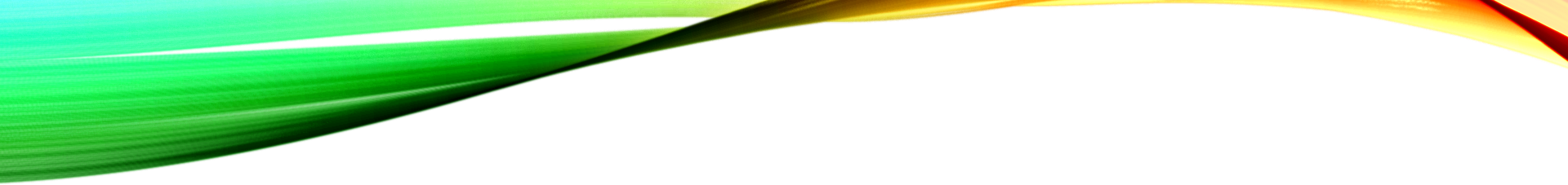 ANALYZING COST PER RESULT
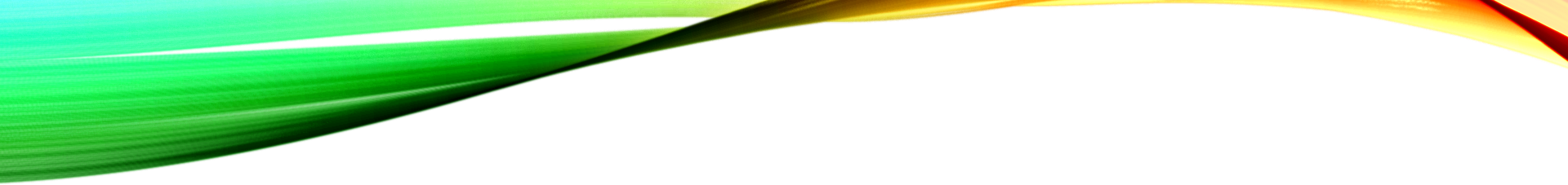 WHAT’S IN A RATE?
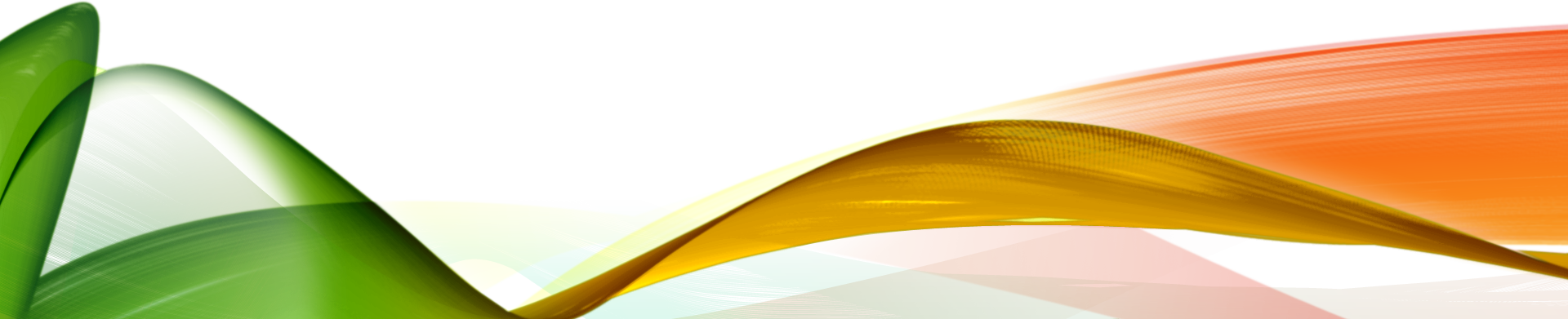 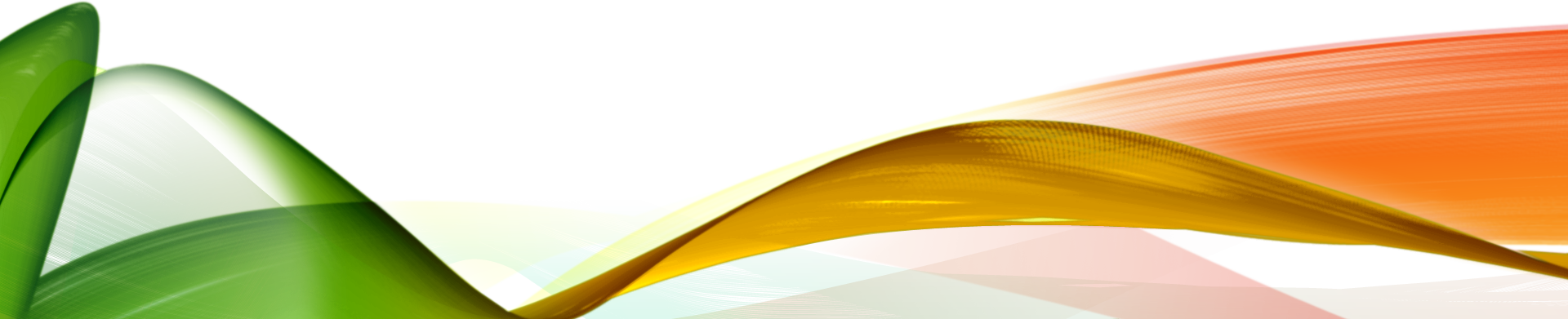 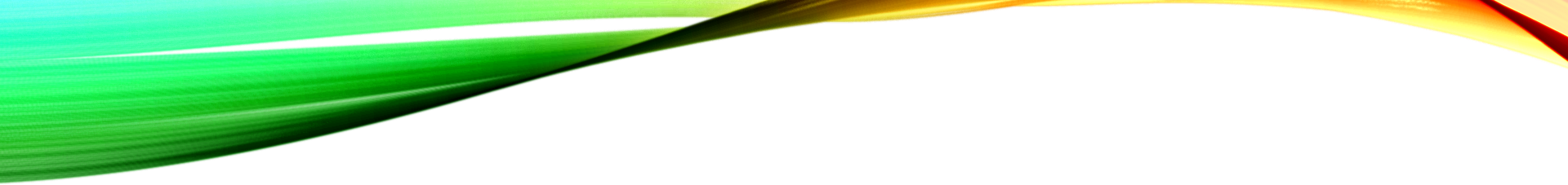 There’s one Rate to rule them all
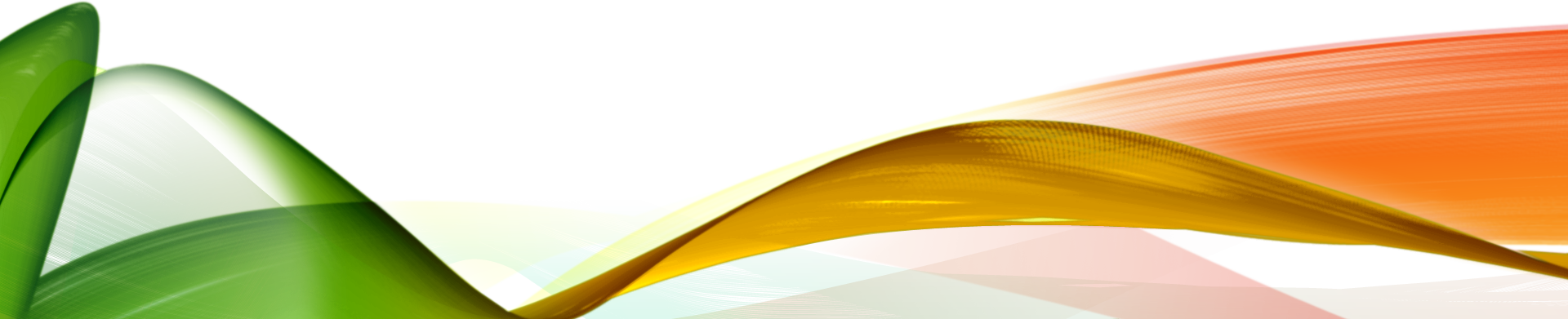 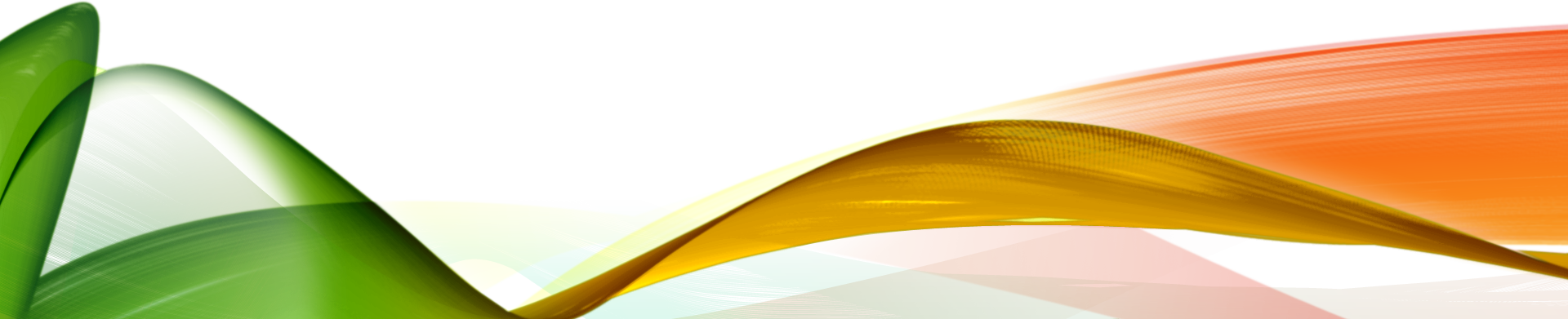 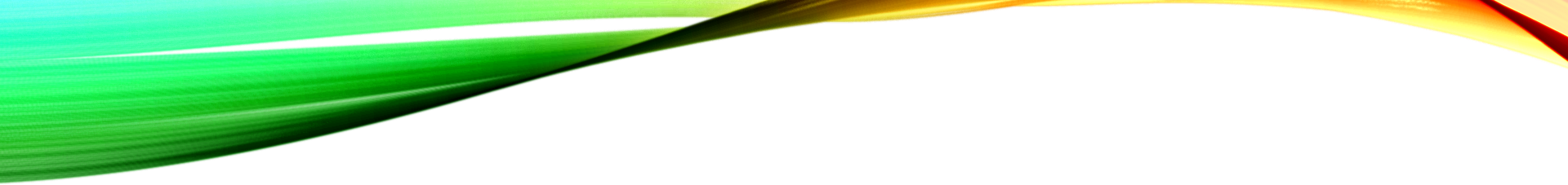 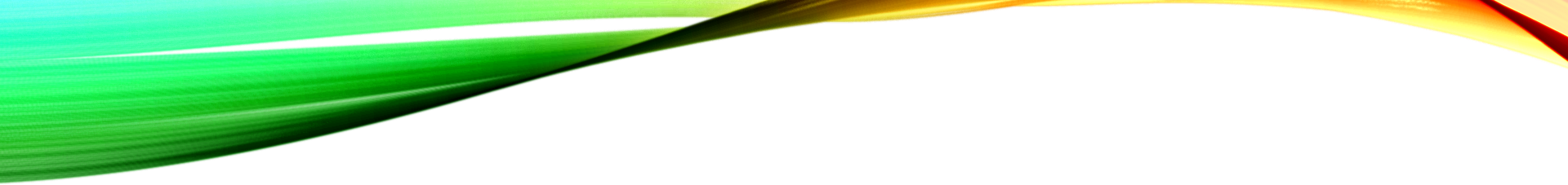 THE RESULT RATE
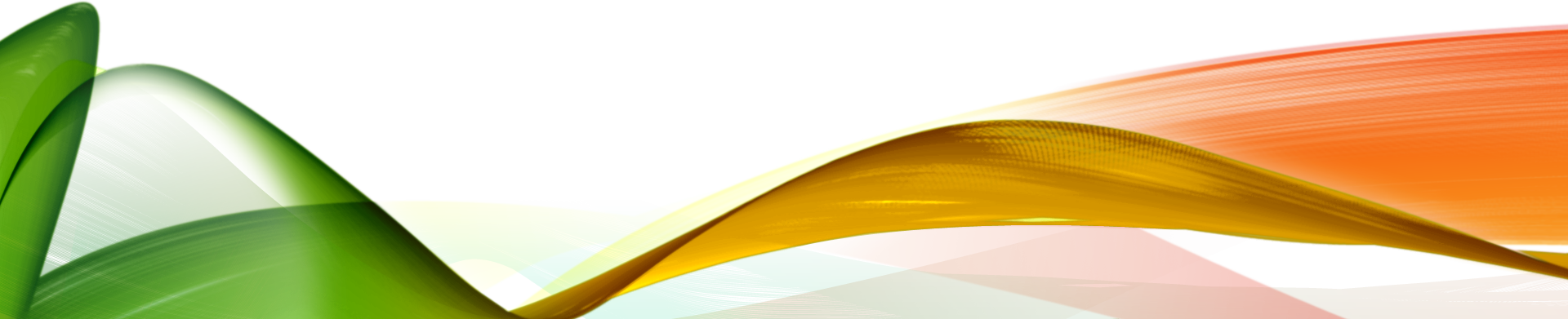 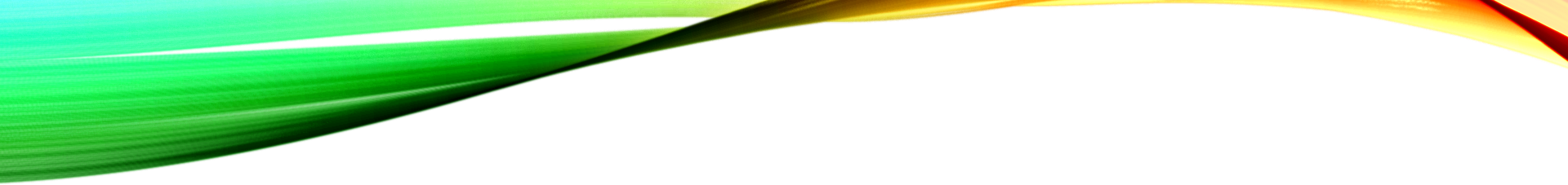 WHY DOES MY RESULT RATE SUCK?
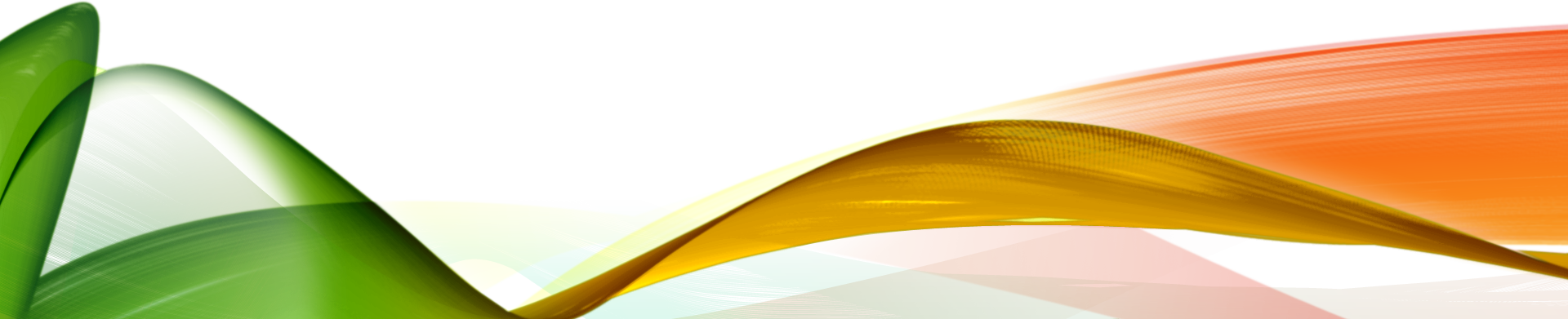 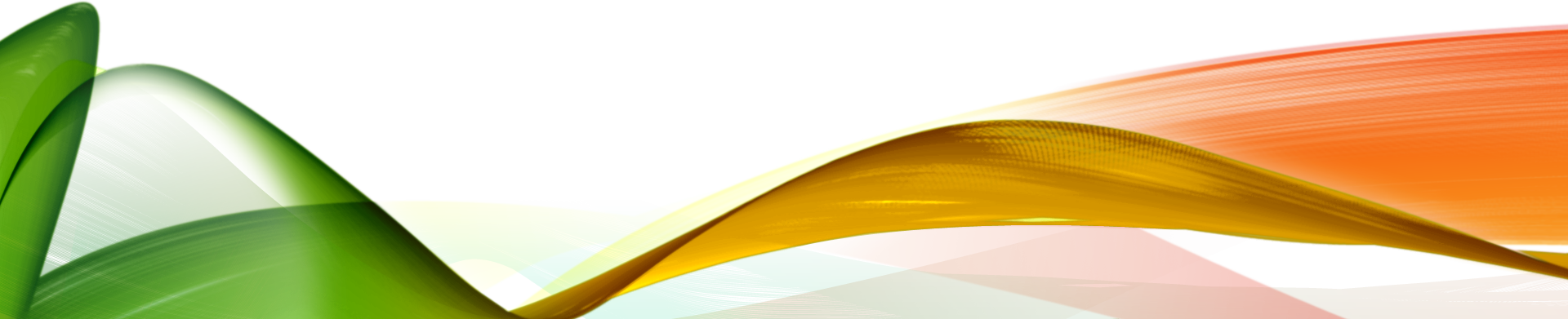 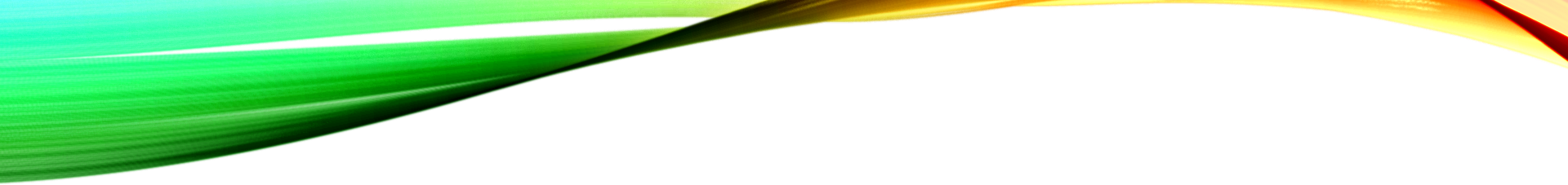 WHY DOES MY RESULT RATE SUCK?
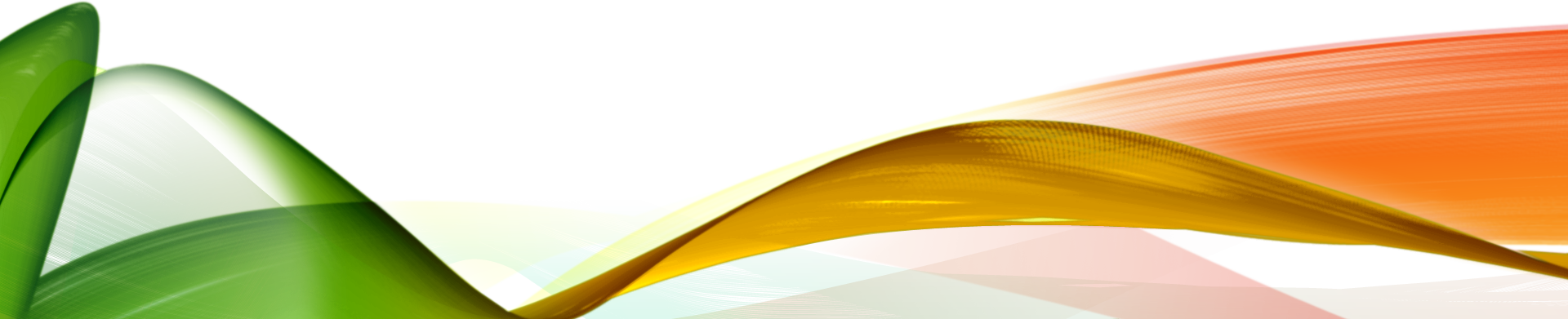 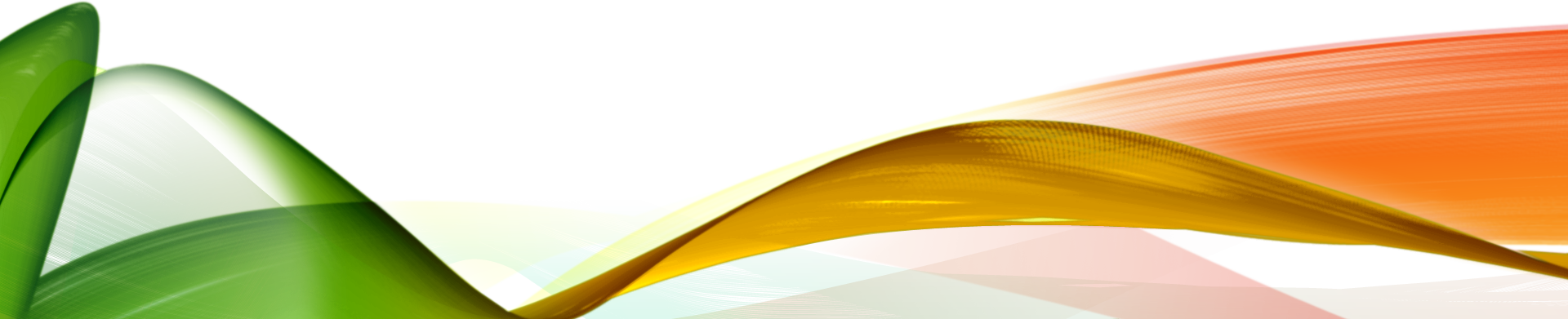 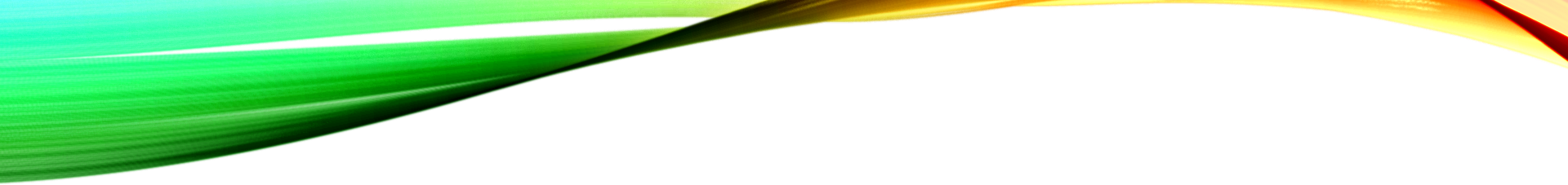 IMAGE is The
#1 Culprit
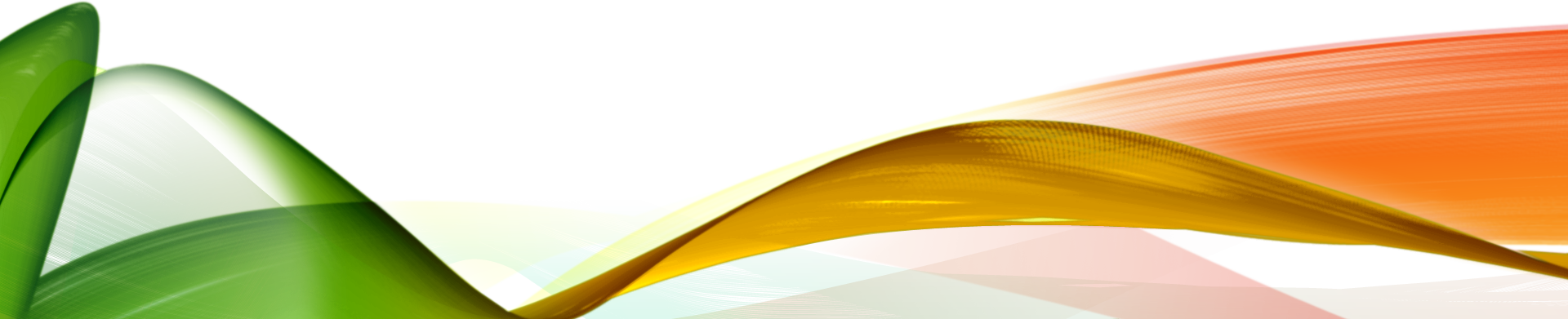 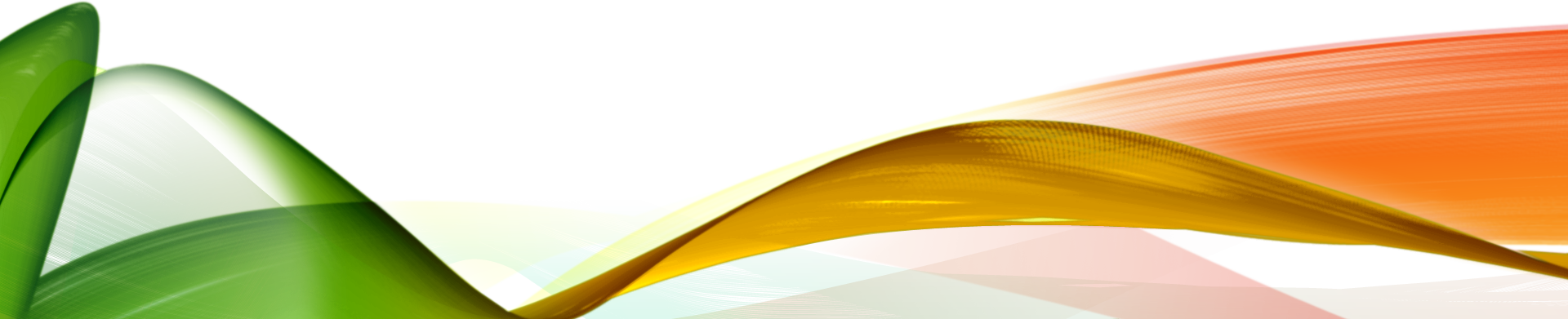 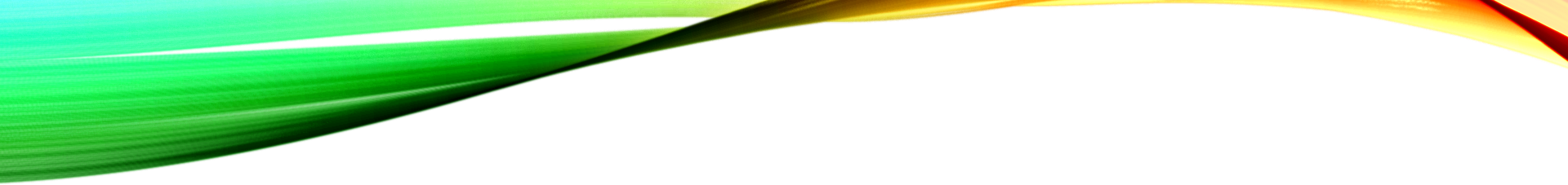 FREQUENCY IMPRESSIONSAND REACH
Oh my!
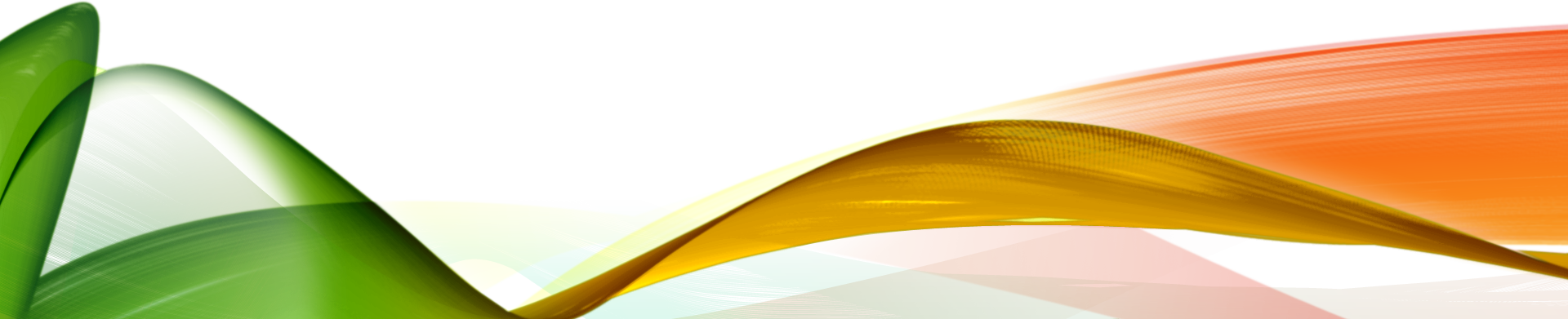 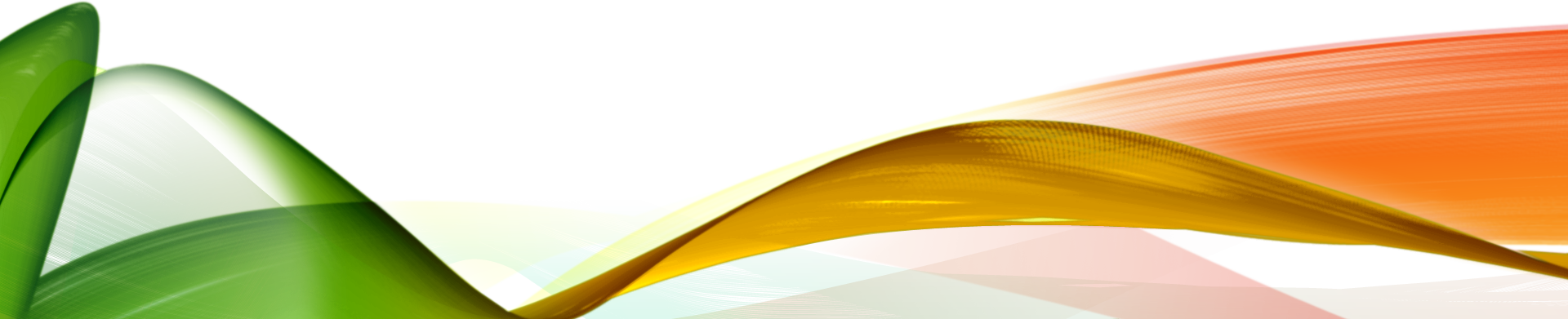 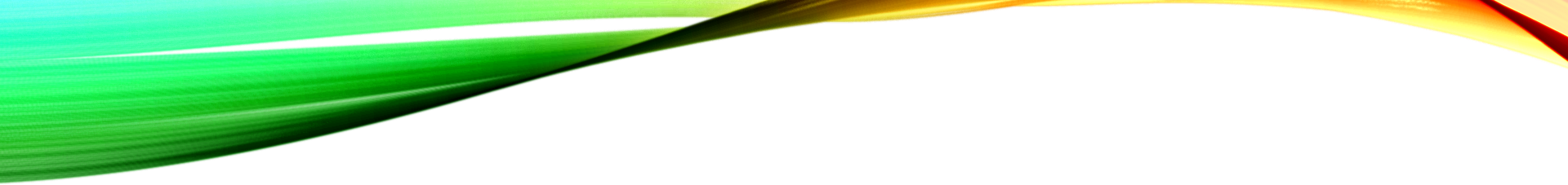 FREQUENCY IS Impressions divided by REACH
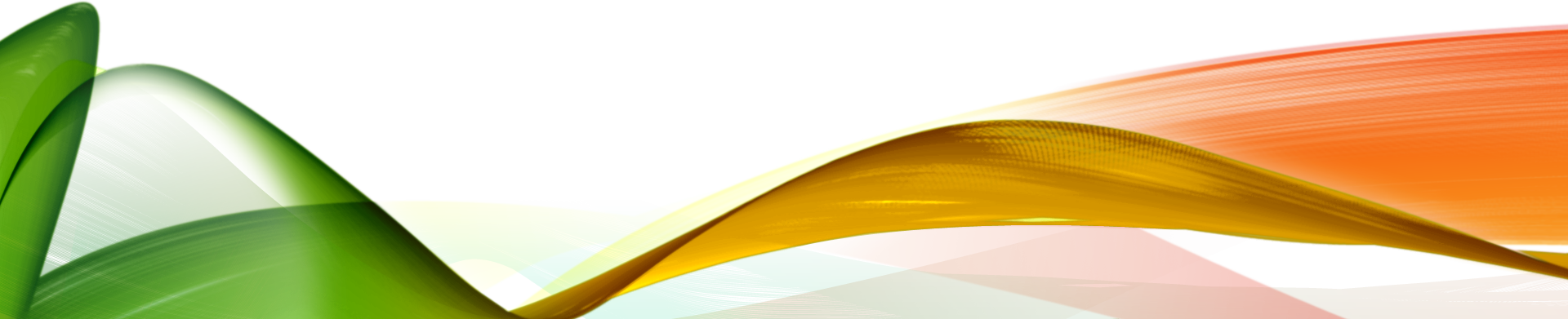 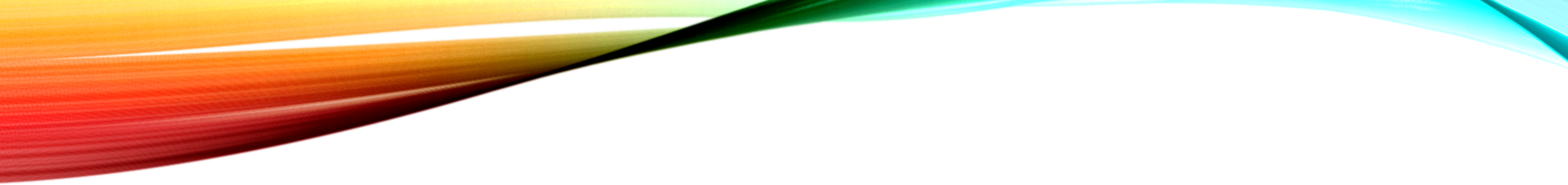 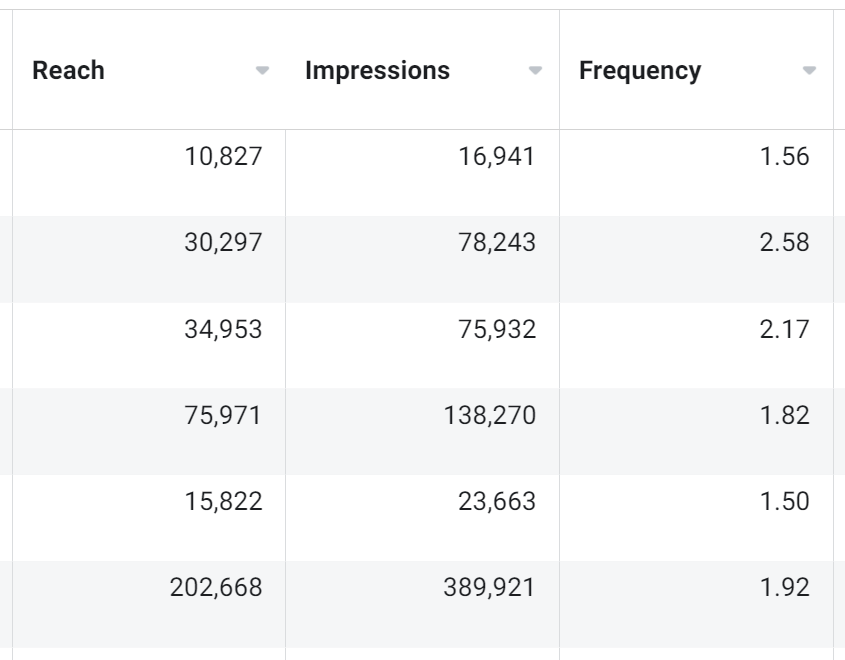 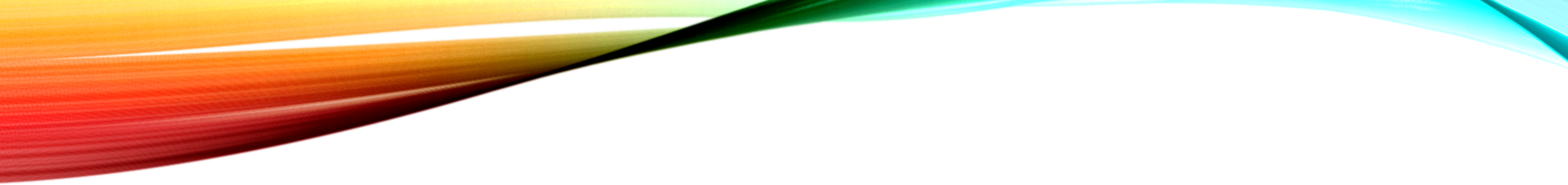 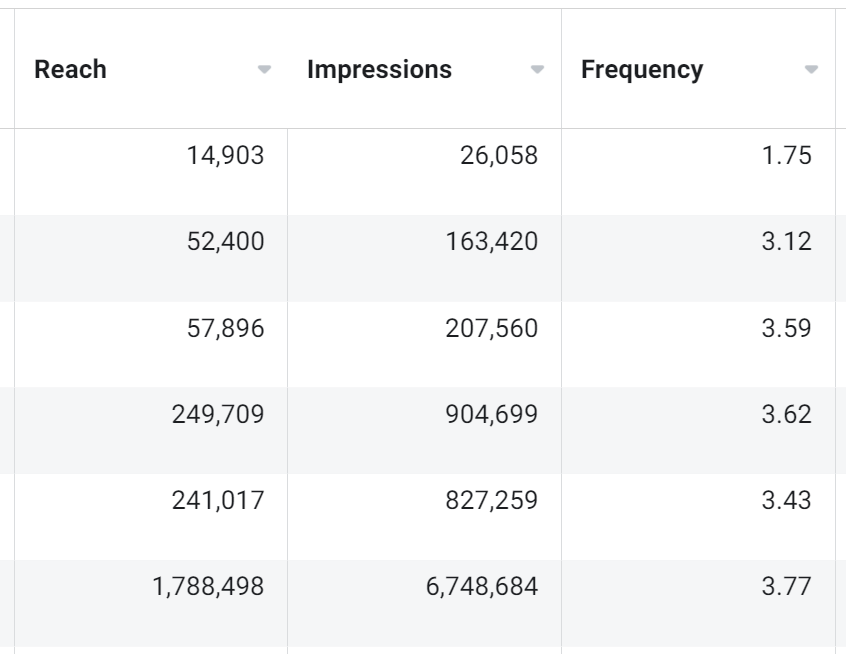 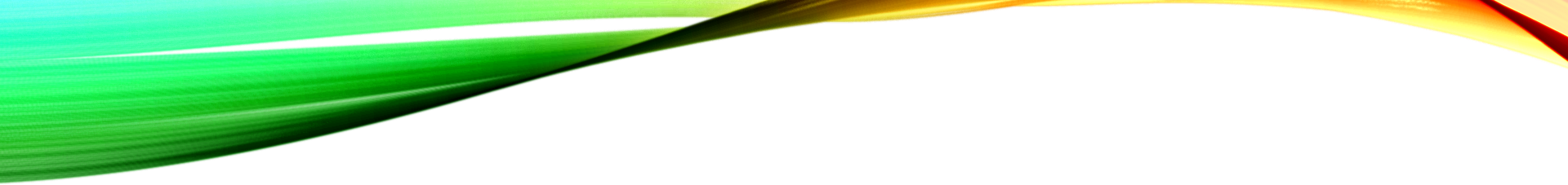 RESULT RATE
COST PER RESULTFREQUENCY
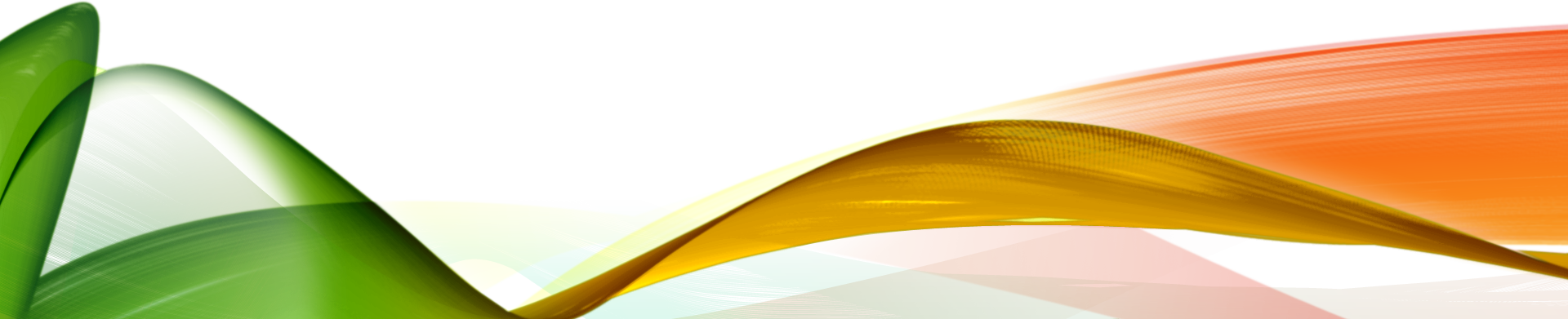 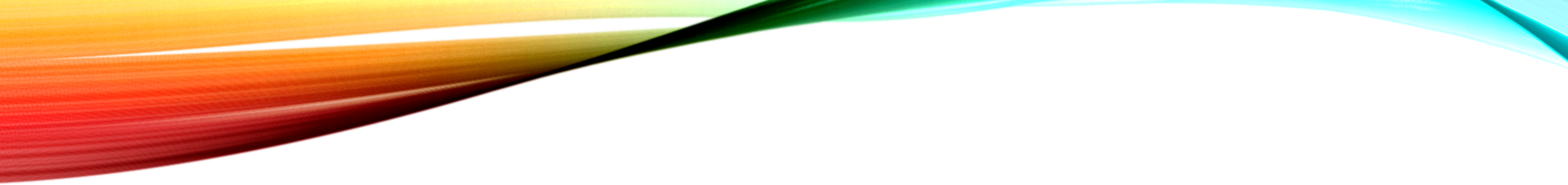 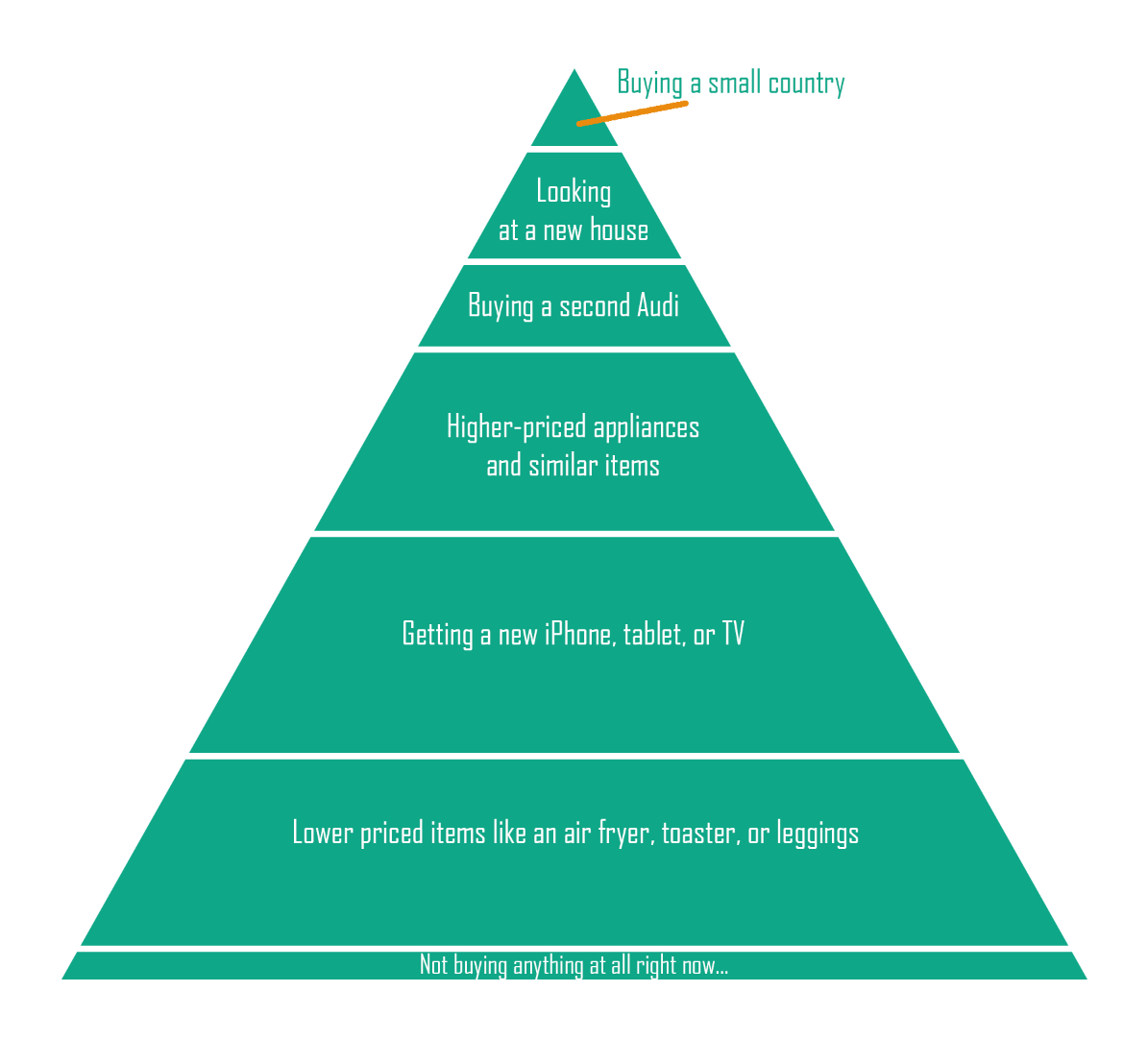 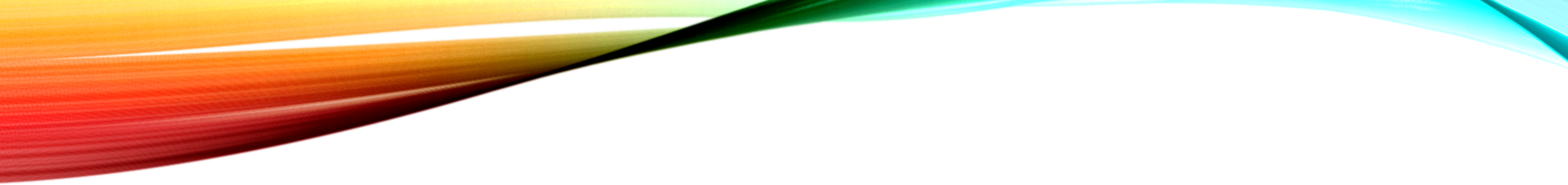 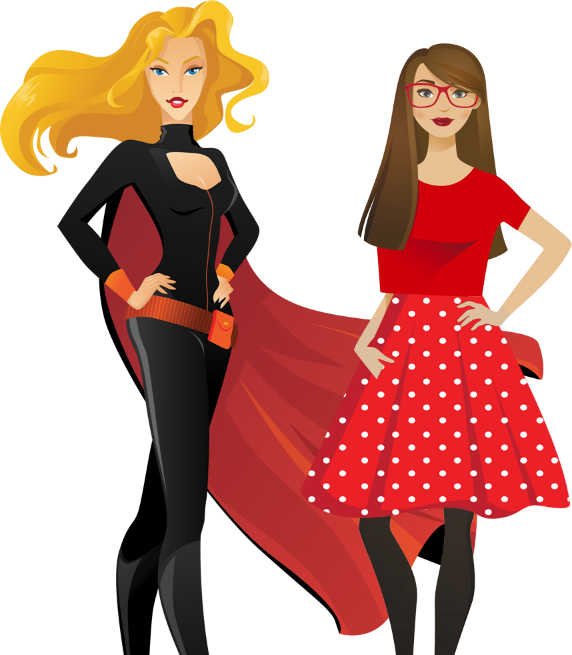 THANK YOU
Visit 

www.thewritingwives.com/swss 

…and receive a special offer!
MALORIE@THEWOODENPENPRESS.COM
JILL@THEWOODENPENPRESS.COM